Artificial Intelligence for Smart Cities
Sponsors: TOYOTA and LA City
Advisor: Mohammad Pourhomayoun
Team:  Jason Fan, Luis Gonzalez Gutierrez, Edgar Hernandez, Gunjan Kc, Lynne Tien

California State University, Los Angeles - Capstone Senior Design Virtual Expo -  May 3-7, 2021
[Speaker Notes: Insert a picture to every slide]
Agenda
1. What is Vision Zero and how does it relate to our project?
2. Statistics? 
Users
3. Algorithms/Methods designed
Circle algo
Bucket algo
Polyline algo
4. UI/UX - Design 
Demo: Android / iOS
5.  Future Plans - Next Semester
Patent pending
Applicant: The Trustees of California State University
[Speaker Notes: Hi everyone, thanks for joining in on this recording. If you’re here it is because
1. You’ve gotten approval from our advisors to watch this video
2. You’re the next developer for this project
3. You want to know the outcome, the culmination of the project as it is currently.
Here is the agenda,
What is vision zero and how does it relate to our project….]
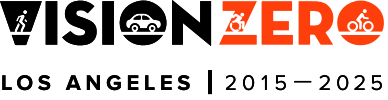 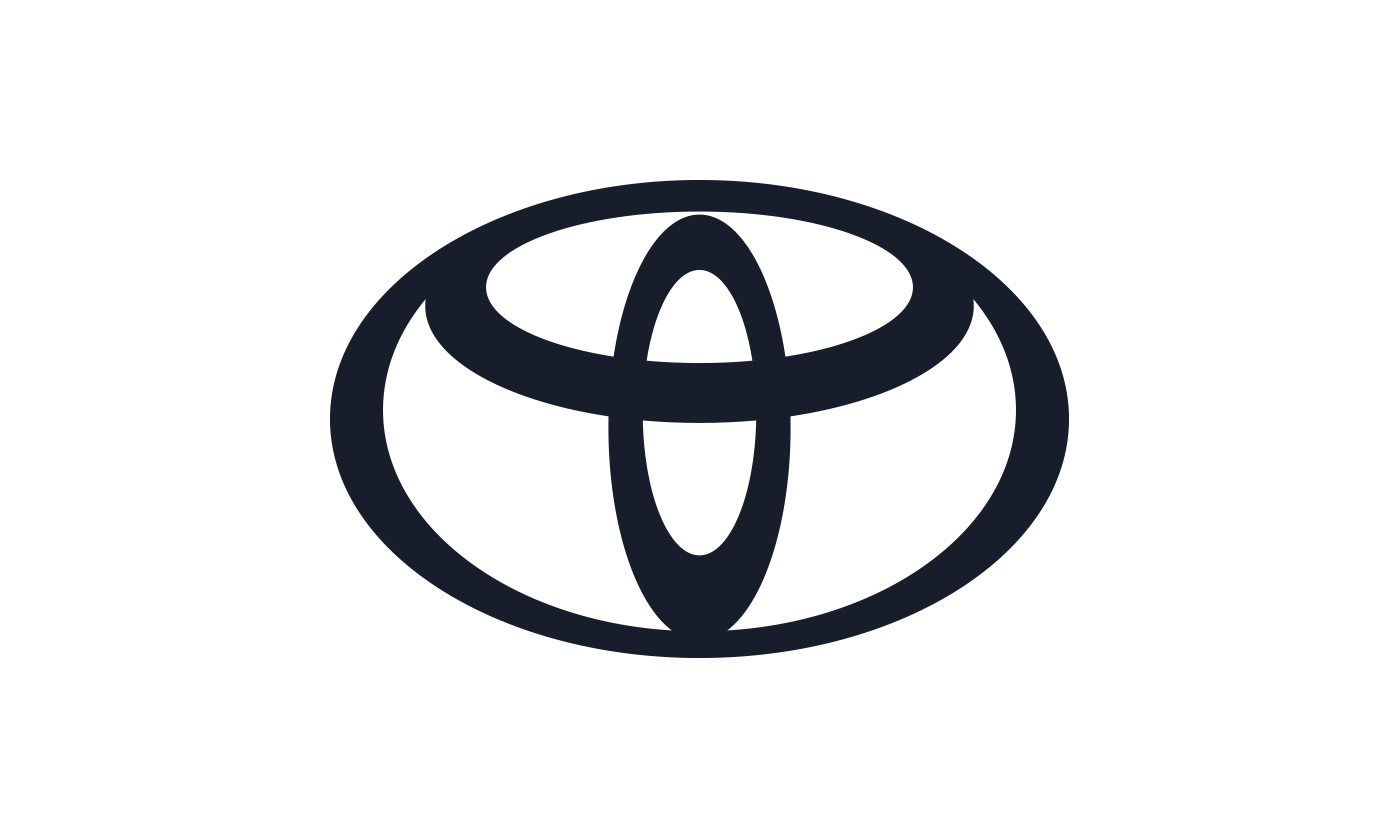 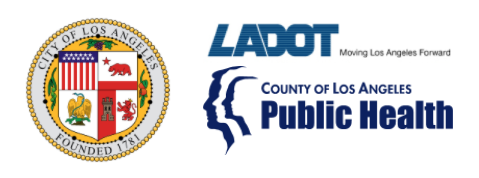 [Speaker Notes: Jason
sponsor:]
What is Vision Zero?
Vision Zero is a global initiative whose goal is to reduce severe injuries and deaths in roadway collisions.
One principle from Vision zero is, traffic deaths are preventable and unacceptable.
Using all the “E’s” engineering, education, enforcement, evaluation, and equity.
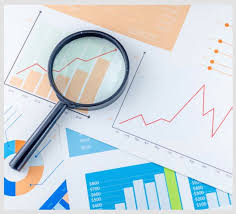 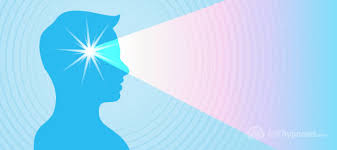 [Speaker Notes: Jason- what is vision zero, Multidisciplinary approach to making the streets safer.]
Vision Zero's Principle
Traditional road design models tend to facilitate faster movement of cars.
The Vision Zero philosophy calls for reordering the priorities to make roads as safe as possible.
Particularly for more vulnerable street users like cyclists and pedestrians.
Strategies:
Wider sidewalks
Narrowed car lanes
Added bike lanes
Improved street signals
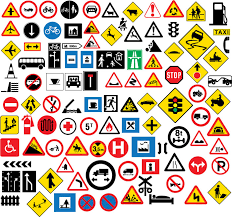 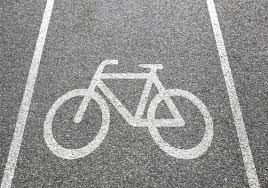 [Speaker Notes: Jason - how is related to the project, produce app to reduce accident for people]
How is Vision Zero implemented in L.A.?
The Los Angeles Department of Transportation has collected data on traffic crashes in the city.
Identified a network of street segments with the highest share of serious and fatal crashes, which it calls the "High Injury Network."
The department has been holding community meetings across the city to gather feedback on proposed road changes.
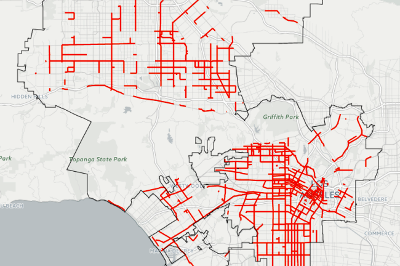 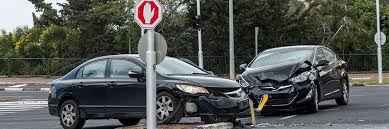 [Speaker Notes: Jason]
How does Vision Zero connect to Our App
By connecting Vision Zero to our application:
Knowing accidents happened in specific area
Avoid high risk(injuries/deaths) roads
Calculate and determine the safest route
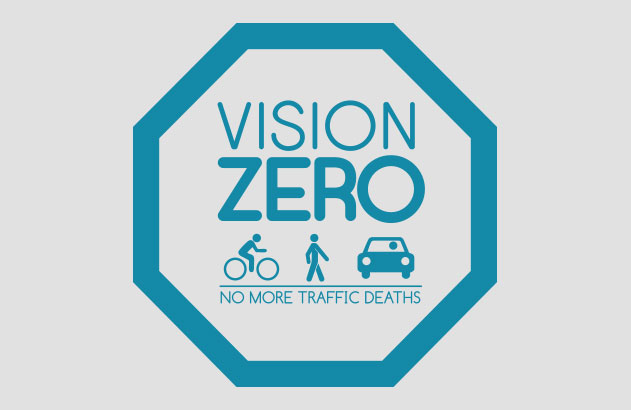 LA City Geohub Data
The City of Los Angeles has been monitoring and collecting data on traffic collisions for some time.
For now our project will be using “Los Angeles Collisions 2014 through 2019” dataset.
The dataset contains updated historical collision data with specified details of the collisions.
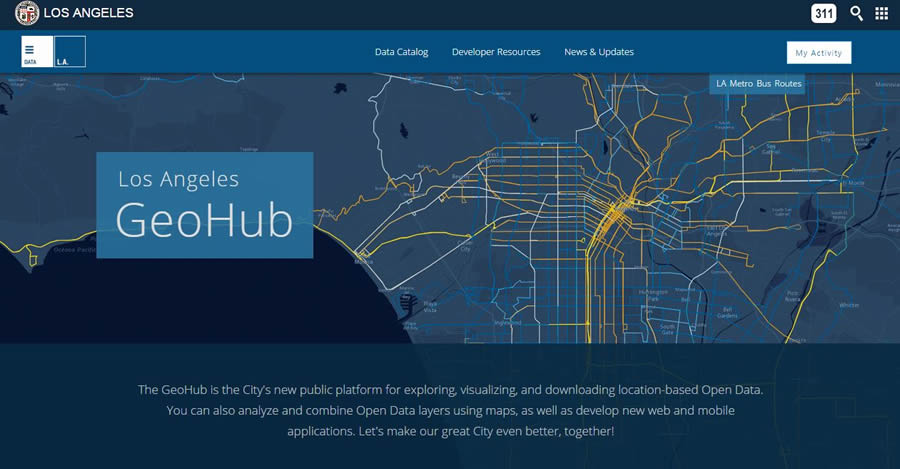 Why Our Application?
A lot of prominent app’s exist in the market – Google Maps, Waze, Apple maps. 
These apps provide various features like  turn by turn navigation, satellite view, terrain view, traffic conditions  and many more. 
However, none of these apps prioritizes safety, rather the fastest and the most convenient path to the destination. 
 There are very few apps in the marketplace that has a safety functionality.
[Speaker Notes: Jason]
SafeWays
A navigation phone app that provides the safest path to the destination.
Target audience for the app are pedestrians and cyclist.
Prioritizes safety over the fastest directions.
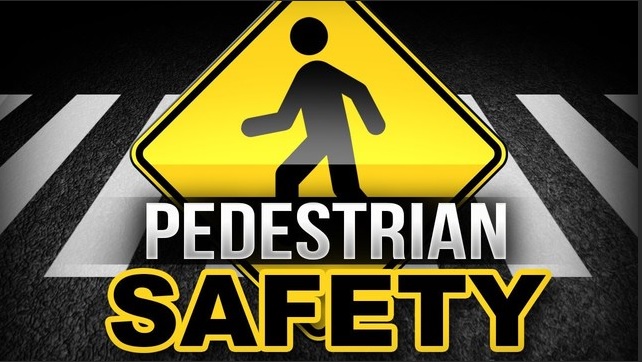 [Speaker Notes: Jason]
Target audience
• This app can be used by drivers, pedestrians and bicyclists. 
• However, extreme safety caution should be taken by users, during turn by turn by navigation, and the users are recommended to keep their eyes on the road at all times.
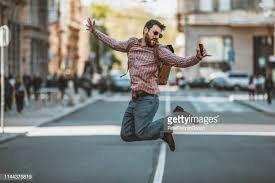 Data driven
Unlike other map navigation apps which does not rely on previous data to show and predict  directions, our app utilizes previous data of recorded accidents and  fatalities  to predict/choose direction for the safest path.  
The safer a particular path, the higher probability that the path will be included in the future prediction of final navigation.
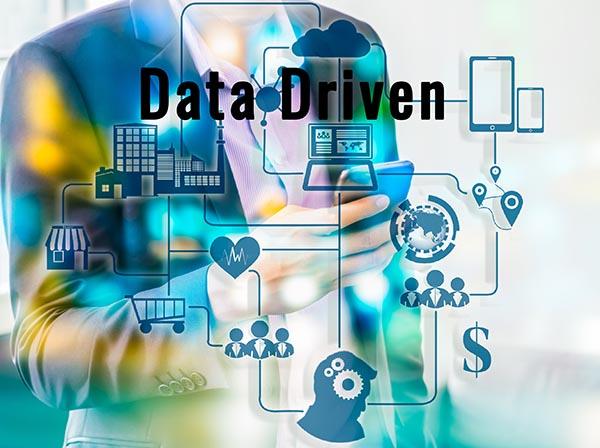 [Speaker Notes: Jason]
Pedestrian Fatalities
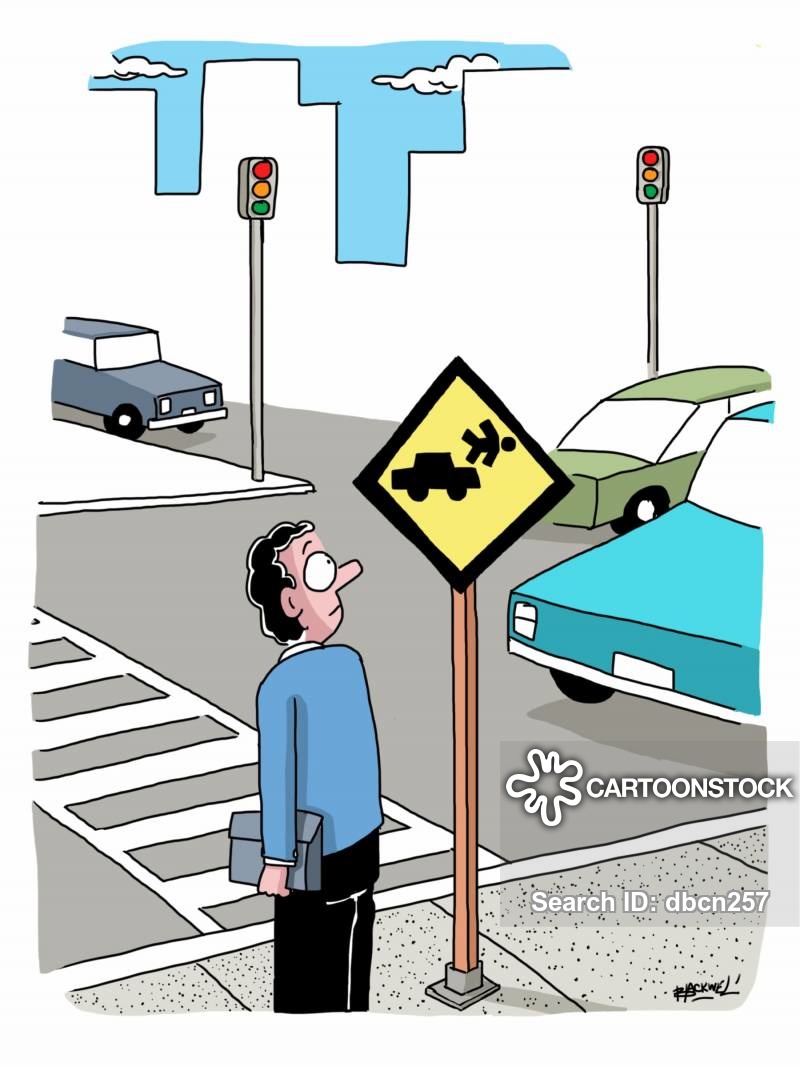 Pedestrian fatalities have risen sharply in the united states in recent years.
In fact, in the last 10 years, from 2009 to 2018, pedestrian fatalities increased by a total of 53 percent. 
However, all other traffic fatalities fell by 2 percent. 
For example, In 2019, total pedestrian fatalities was 6,590, highest recorded since 1988.
That is about about one fatality every 88 minutes.
US Pedestrian fatalities in last 30 years
Pedestrian Fatalities Breakdown
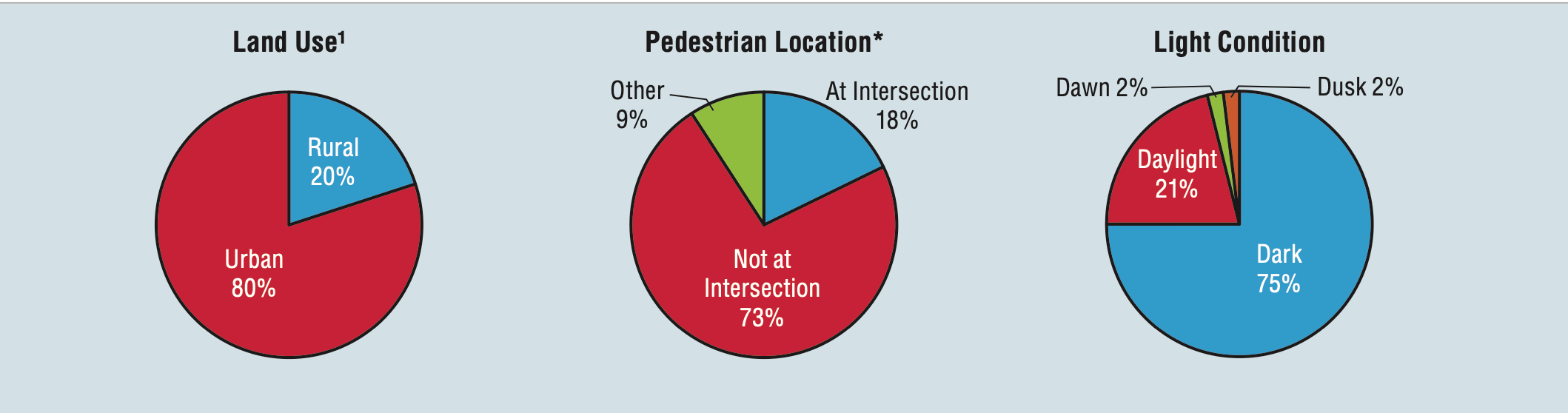 Pedestrian accidents are quite dependent on  different environment characteristics like land use, pedestrian location, lighting conditions and seasons(months) and time of the day.
More pedestrian fatalities occurred in urban areas (80 percent), than rural areas (20%)
 Only 18 percent of the fatalities occurred at intersection
75 percent of pedestrian fatalities  occurred in the dark, 21 in daylight, 2 percent in dusk , and 2 percent in dawn
Cities with the highest number of pedestrian fatalities were Los Angeles, followed by Phoenix and NY.  (but some have high population)
Pedestrian Fatalities by Age
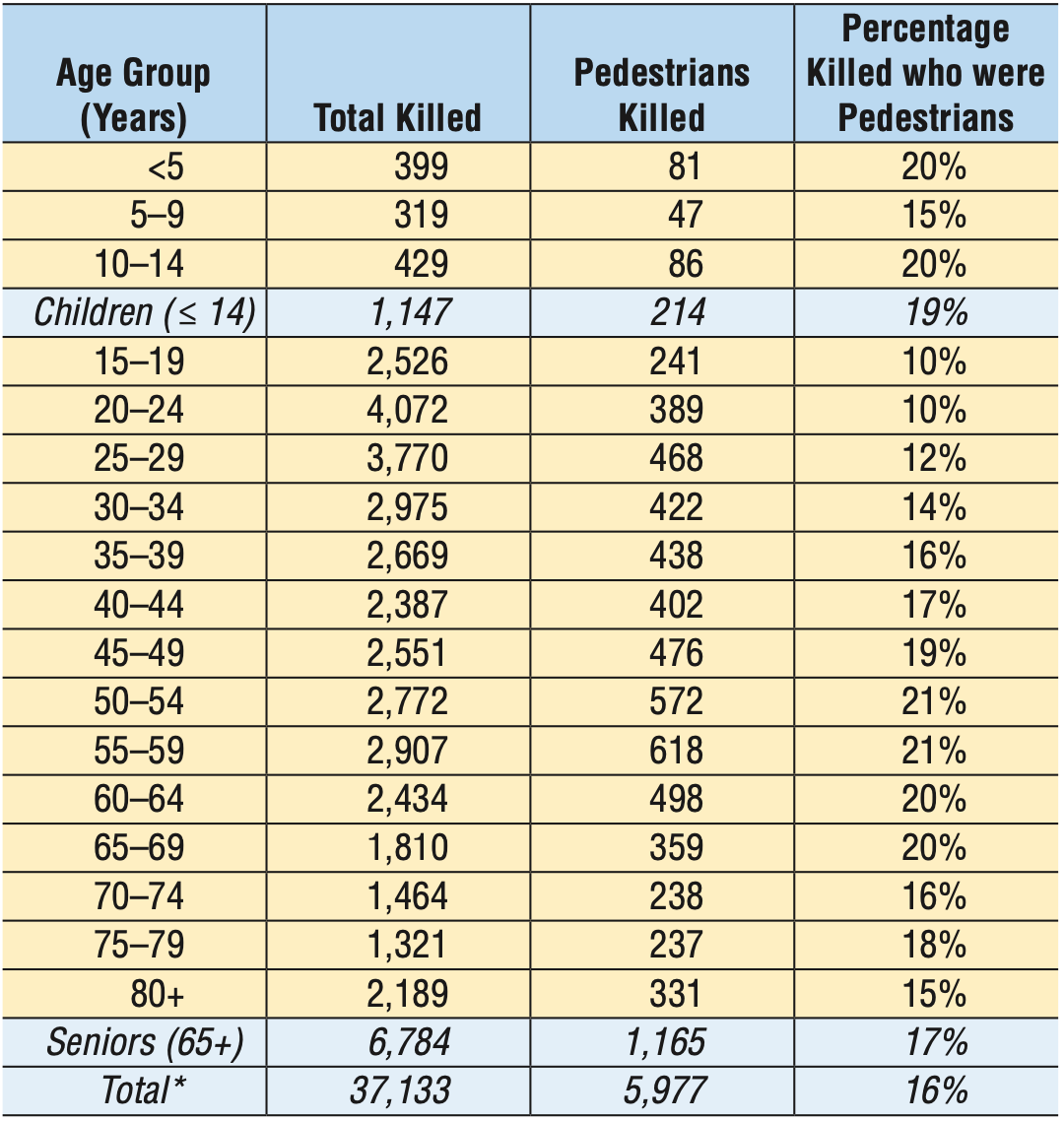 The highest percent of age group involved in pedestrian traffic fatalities were people in their 50s (21 percent) 
The lowest percent of age group involved in pedestrian traffic fatalities were young children  (5-9 years old)
The average age of pedestrian killed were of age 47. 
70 percent of the pedestrian killed in traffic accidents were male.
What are the main causes
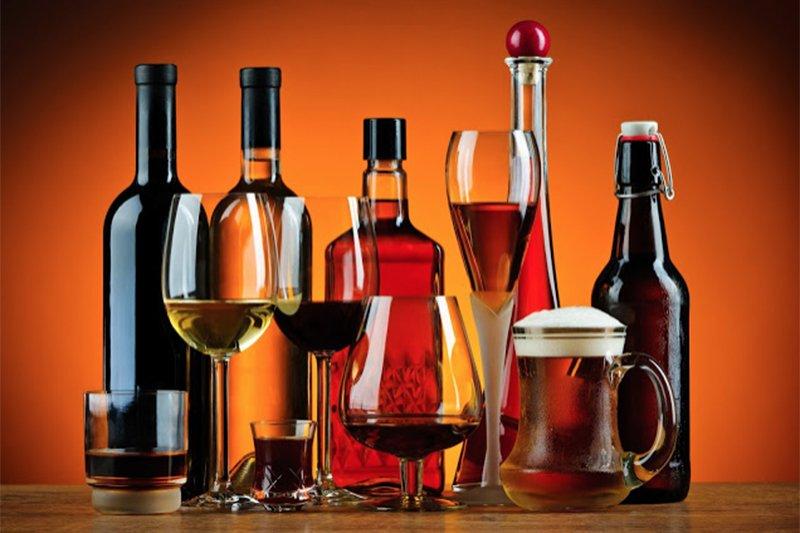 Alcohol, about 47 percent of the traffic crashes that resulted in pedestrian fatalities involved alcohol. 
Distracted driving , walking (phones, talking, etc)
Speeding 
Lack of visibility at night time. 
Failing to yield and follow rules by both pedestrians, drivers.
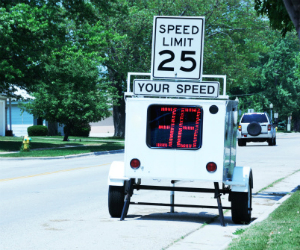 Important safety recommendations
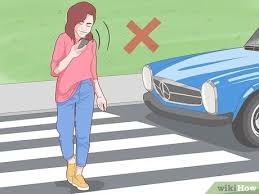 For bicyclist, sidewalks are also recommended if no bicycle lane is available. 
Using electronic devices like phones, music players by both pedestrians and drivers  should be abstained.
 Using reflective and bright clothes helps pedestrians more visible to drivers and other people in the road. 
Using drugs, alcohol , medicine that impairs your driving should be avoided at all costs.
Goal of SafeWays
To save computational time and increase path safety by moving demanding CPU intensive tasks (boxed in red) to a outside server which can be called like any other api.
Start Up
Directions
Activity
Metro
Bike
Share 
API
Send Translated Google Maps API DATA
API CALL
Translate API Data
Maps
Activity
Google Maps & Directions API
API CALL
User 
Profile
Activity
Translate Direction API Data
READ and Translate Collision Data
LA Collision Data
Station
Activity
Send Translated Metro BIke Share API Data
Safest Path Polyline Algorithm
Calculate Safe Path Using Collision Data and Direction API Data
[Speaker Notes: edgar]
SafeWays App Implementations
API CALL
Home Page
Metro Bike Share API
Page Directory
Read Metro Bike Share API Data
Read Metro Bike Share API Data
Paths Page
History Page
Navigation Page
Metro Bike Share Stations Page
Info/Tips Page
Send origin and destination data to Paths for api call
Store destination data to be stored in history
[Speaker Notes: edgar]
SafeWays App Implementations
We make one API call to our custom server with the data given by the Paths Page
Custom API Server
API Call
Paths Page
LA Collision Data
API Call
Collision Data Fed to Algorithm
Google Directions API
Safest path data returned ready to be displayed in Paths page
Bucket - Circle - Polyline Algorithm
Paths Data Translated
Paths Data Fed to Algorithm
[Speaker Notes: edgar]
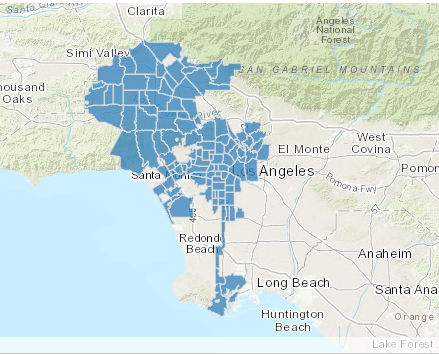 Bucket Algorithm
All of the accidents are sorted using  buckets. 
Each bucket is a neighborhood of LA City.
Instead of checking to see which accidents are close to our path. We check which buckets our path crosses. 
All accidents inside the crossed buckets are sent to the Circle Algorithm.
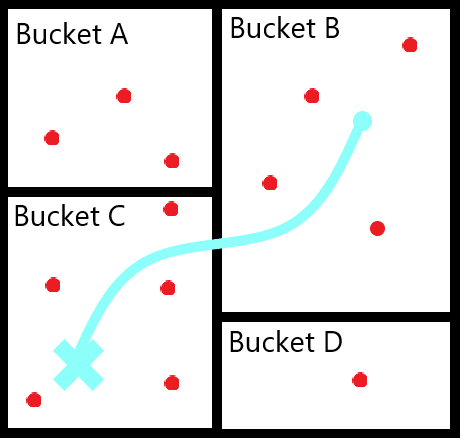 Circle Algorithm
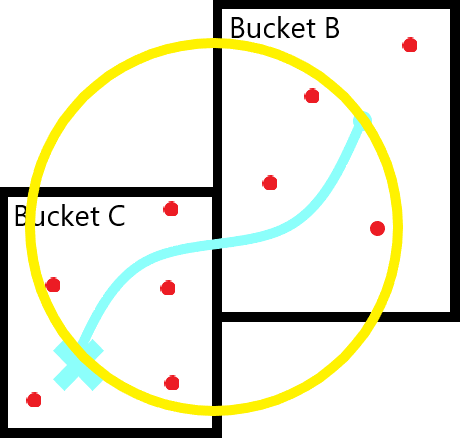 A circle is “drawn” around our path.
All accidents that fall inside the circle are then sent to the Polyline Algorithm.
All other accidents that are not within the circle are ignored.
Safest Path Polyline Algorithm
Path is made of polyline (sections of path)
Algorithm adds weight to each polyline if the polyline is a certain distance from an accident 
Weight is calculated based on collision severity, collision deaths and injuries.
Path with the lowest weight will be the safest path.
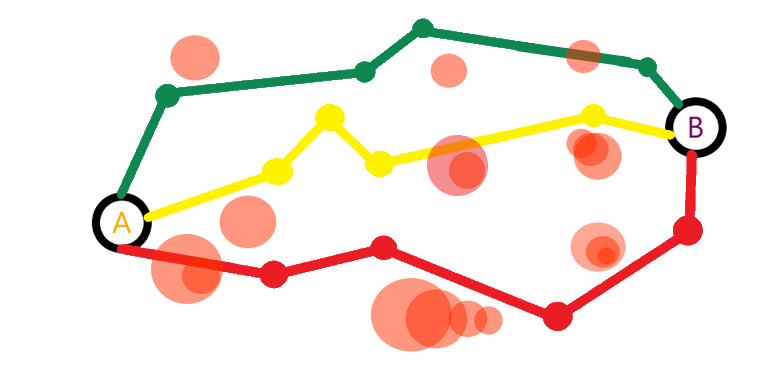 App Technologies
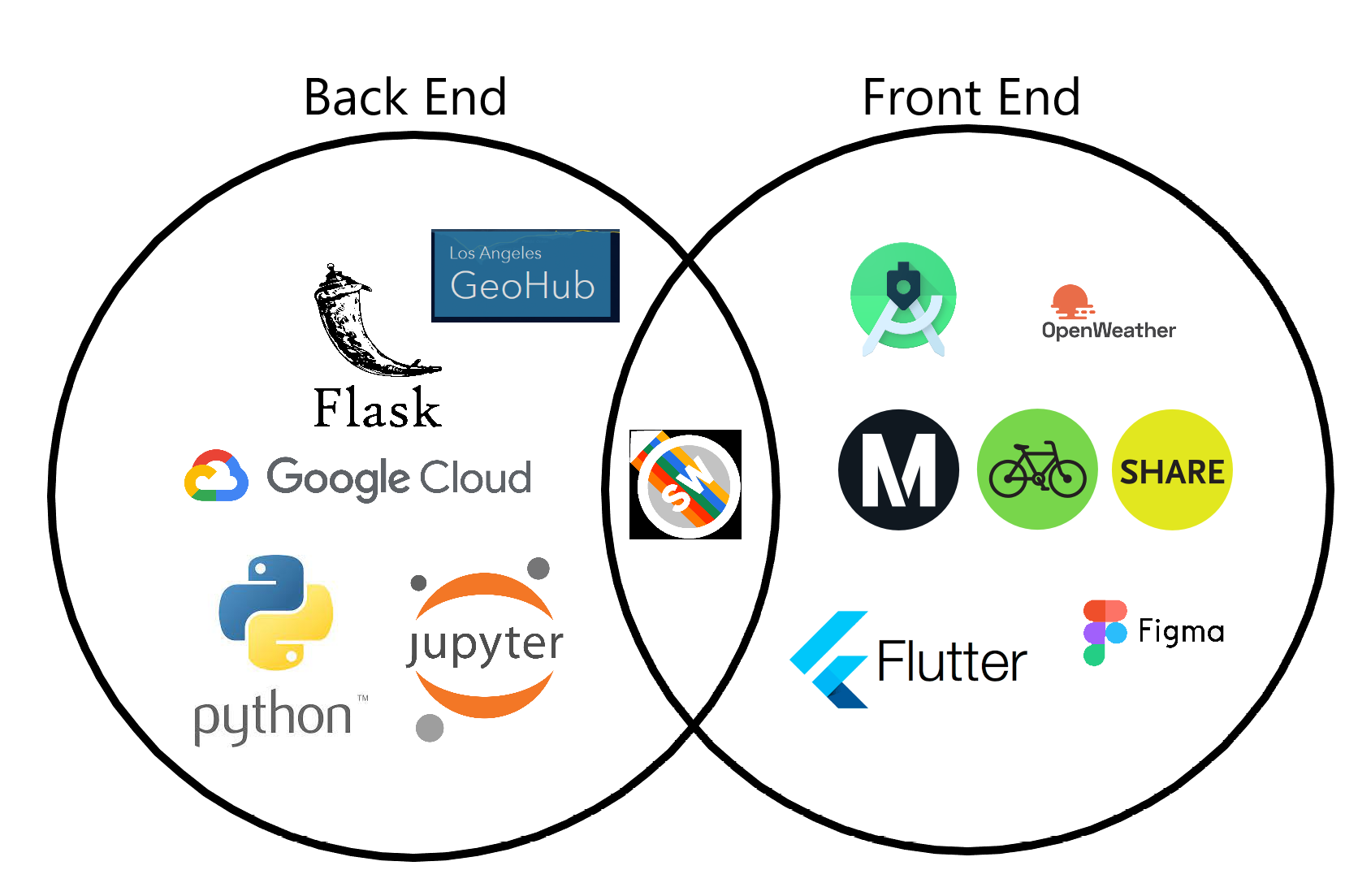 [Speaker Notes: LUIS]
Applications Development
Flutter/Dart:
● Expressive and flexible UI
○ Large built-in widget catalogue
○ Complete customization and fast rendering
● One codebase
○ Looks the same on every version of Android and iOS
● Hot reload
○ No need to recompile, just save and preview the changes live
● Fast development time
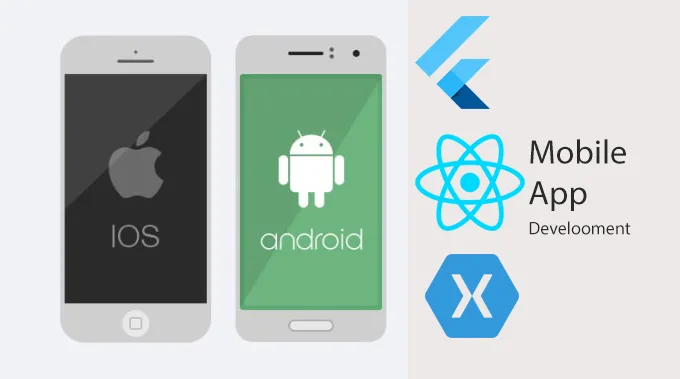 [Speaker Notes: LUIS]
Figma
Our ideal design:
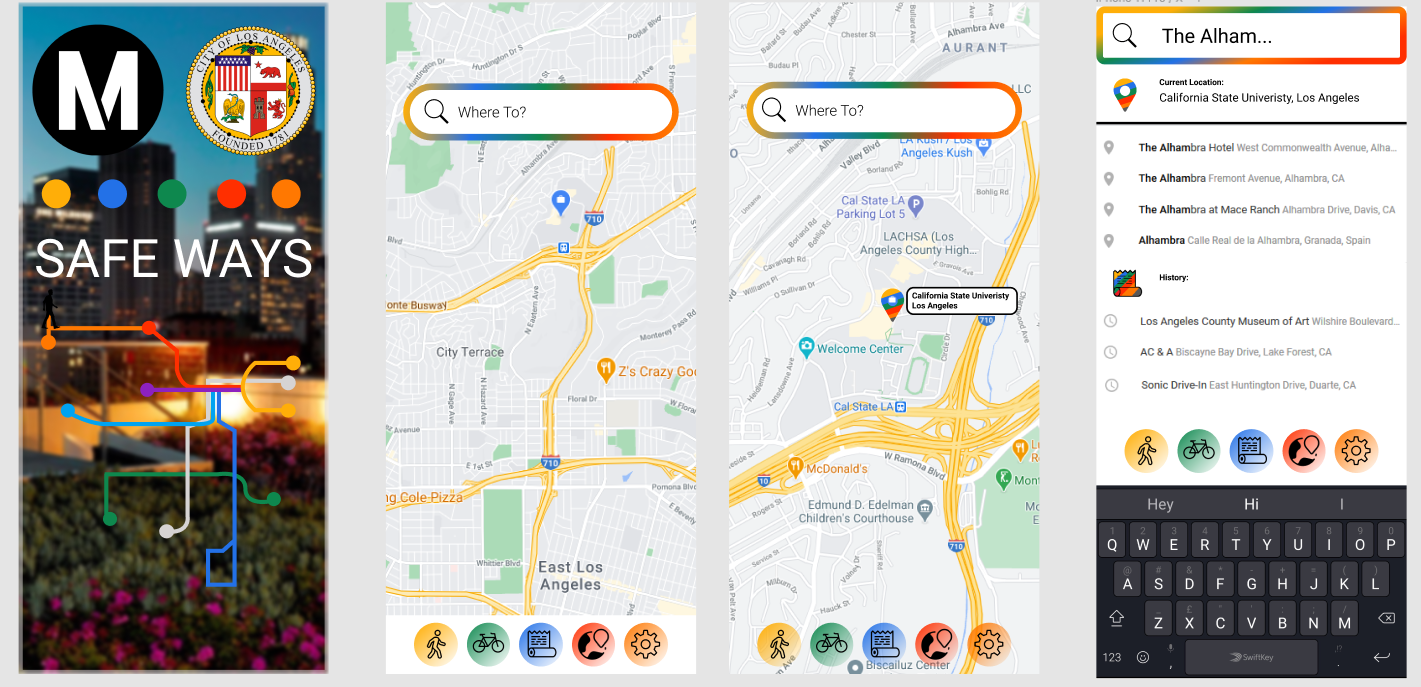 [Speaker Notes: LUIS]
App Design
The app is meant to be as simple as possible to the end user
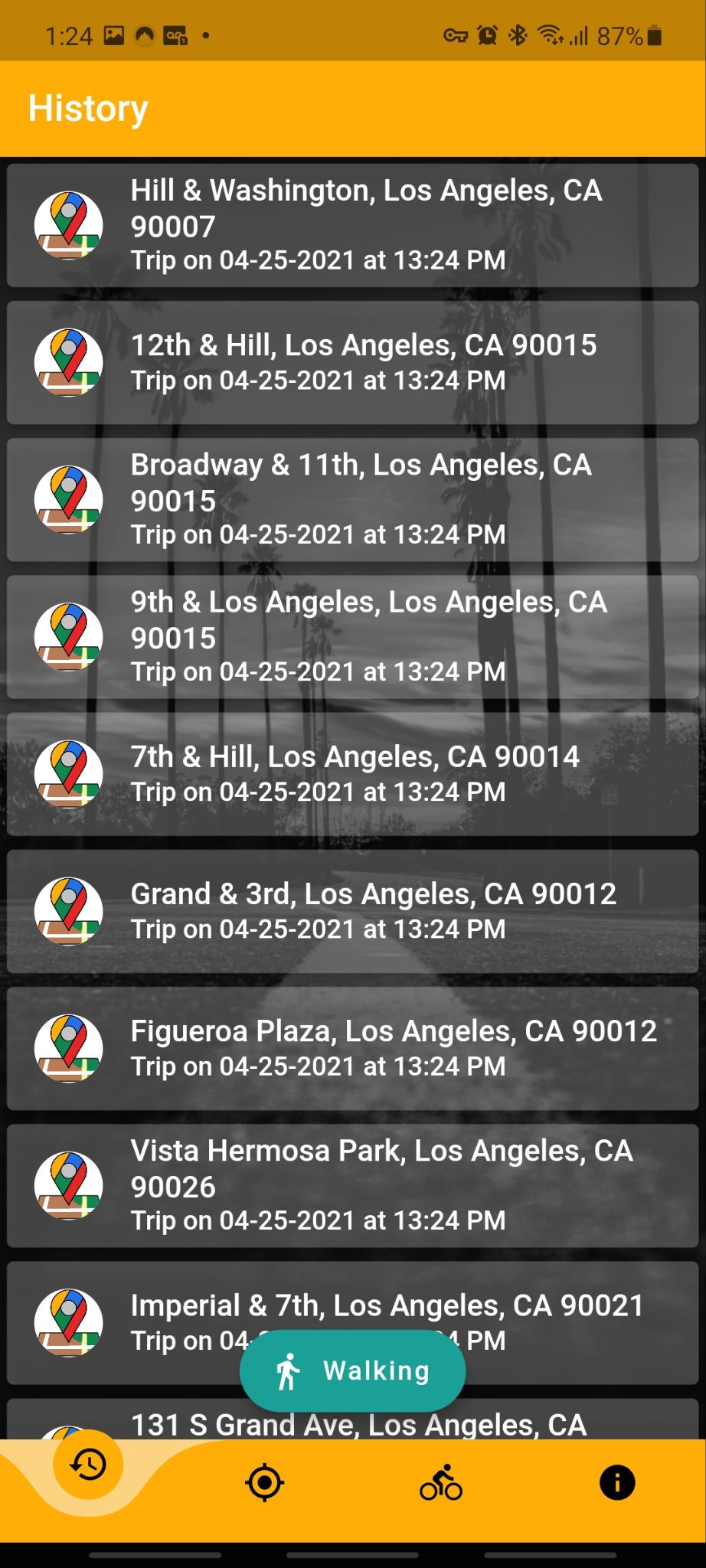 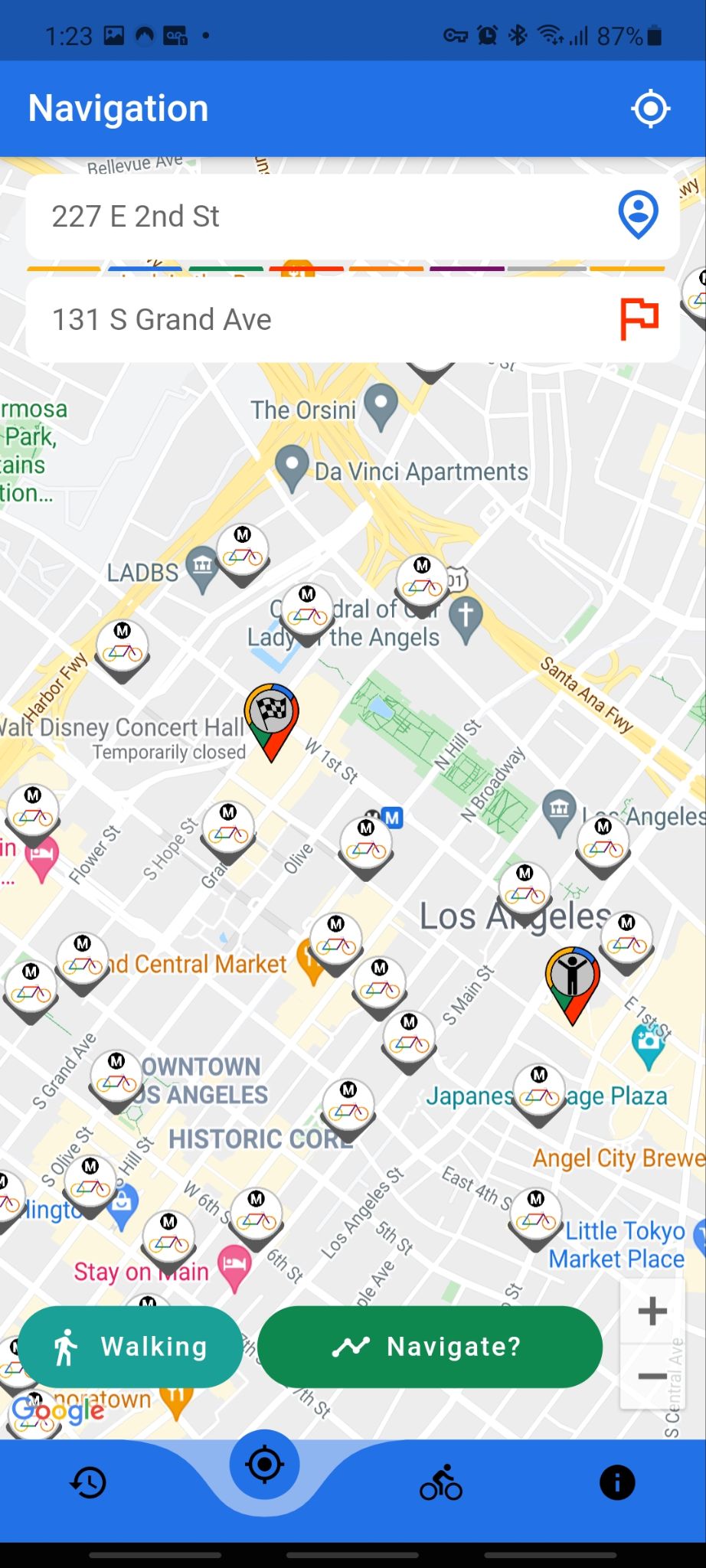 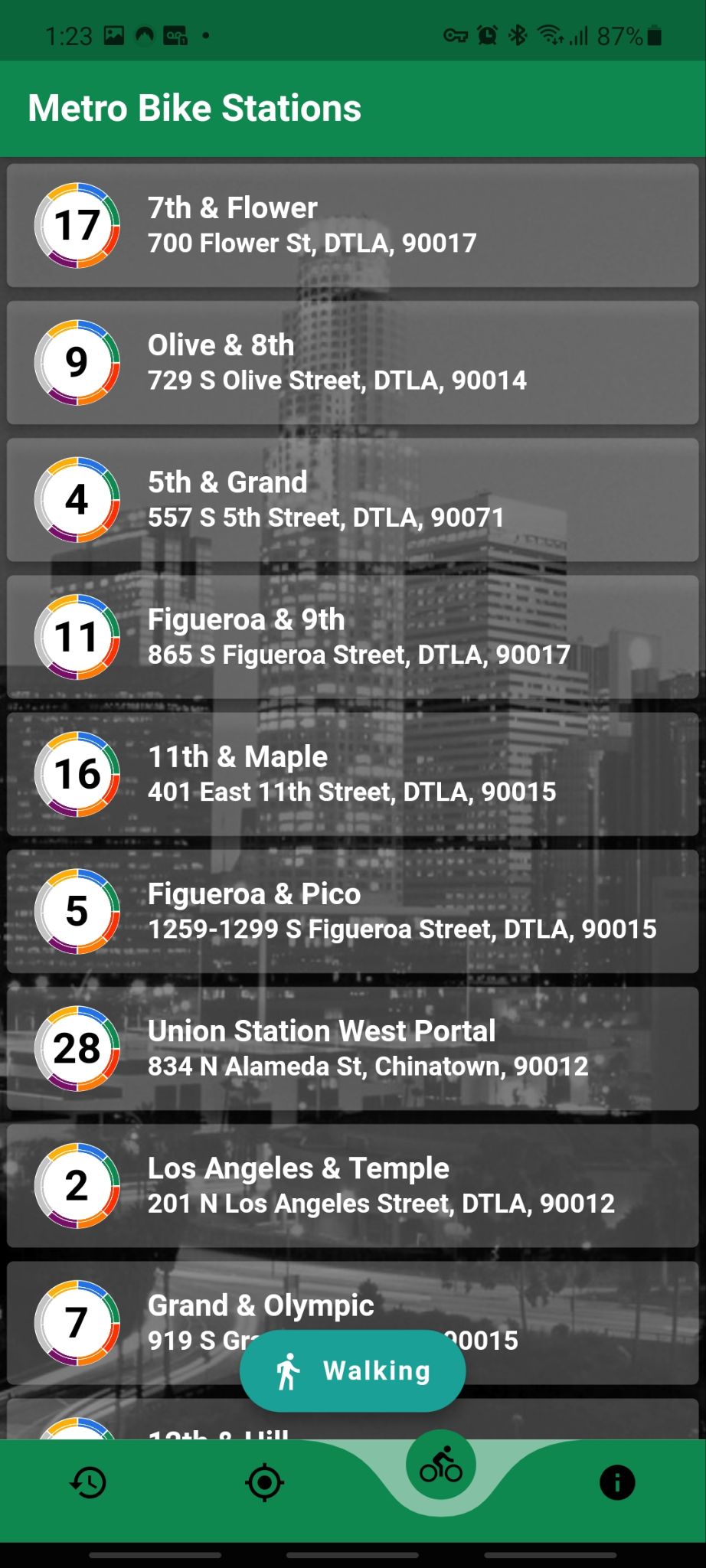 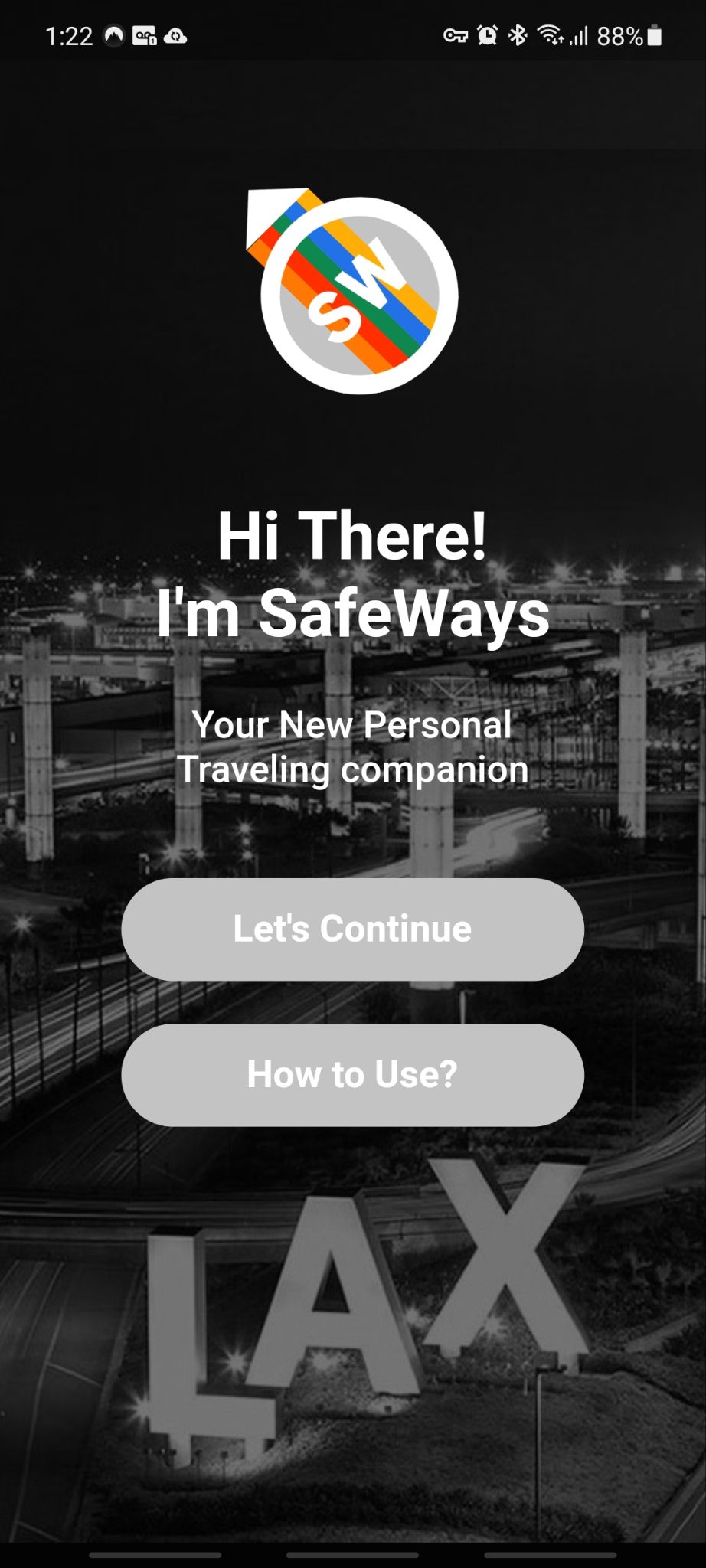 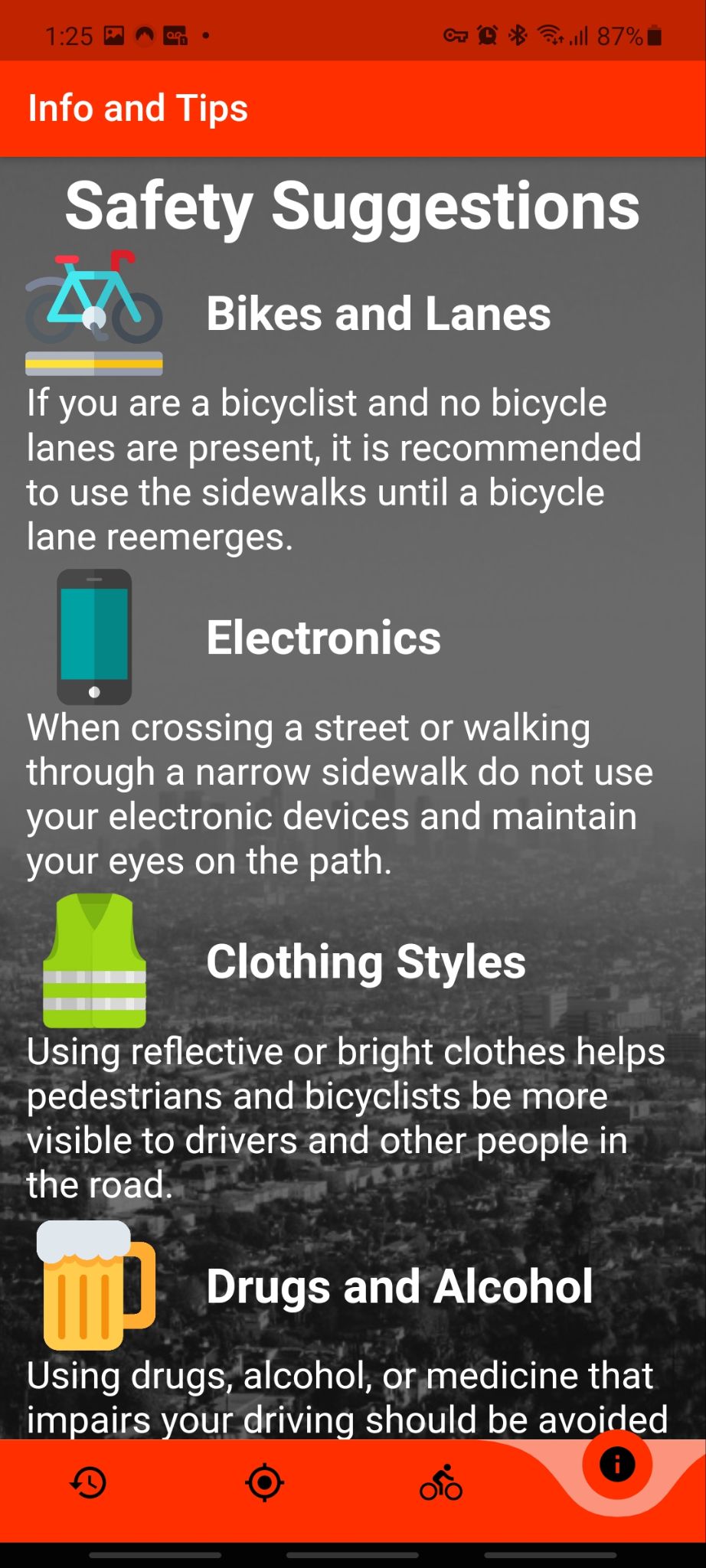 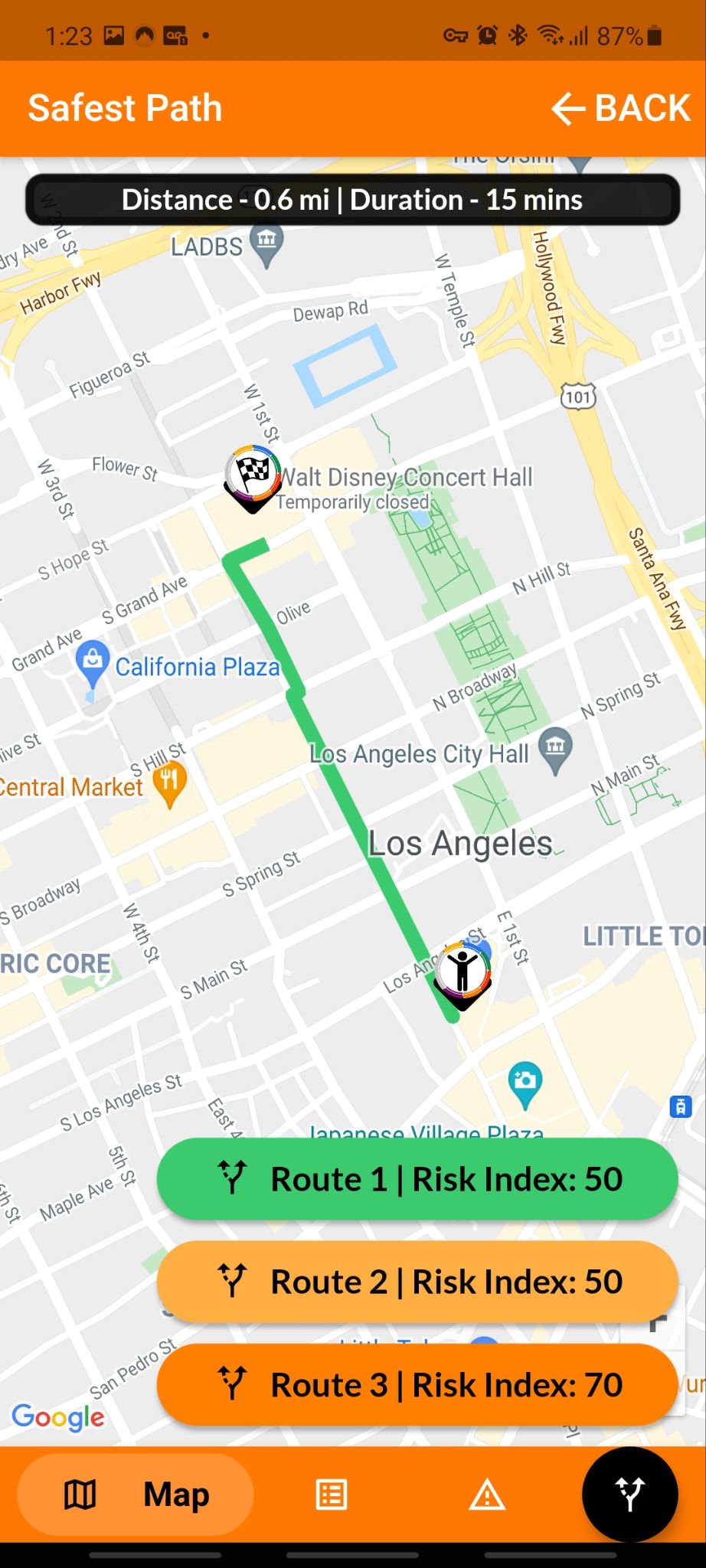 [Speaker Notes: LUIS

-Design of app to be as simple as possible

-Wanted to incorporate the feel of other navigation apps to make the transition to Safeways as smooth as possible-[EXPLAIN EVERY PAGE IN LIGHT DETAIL]-To reduce complexity we have separate every element of the application to its own page to give more screen real estate to every element and reduce clutter]
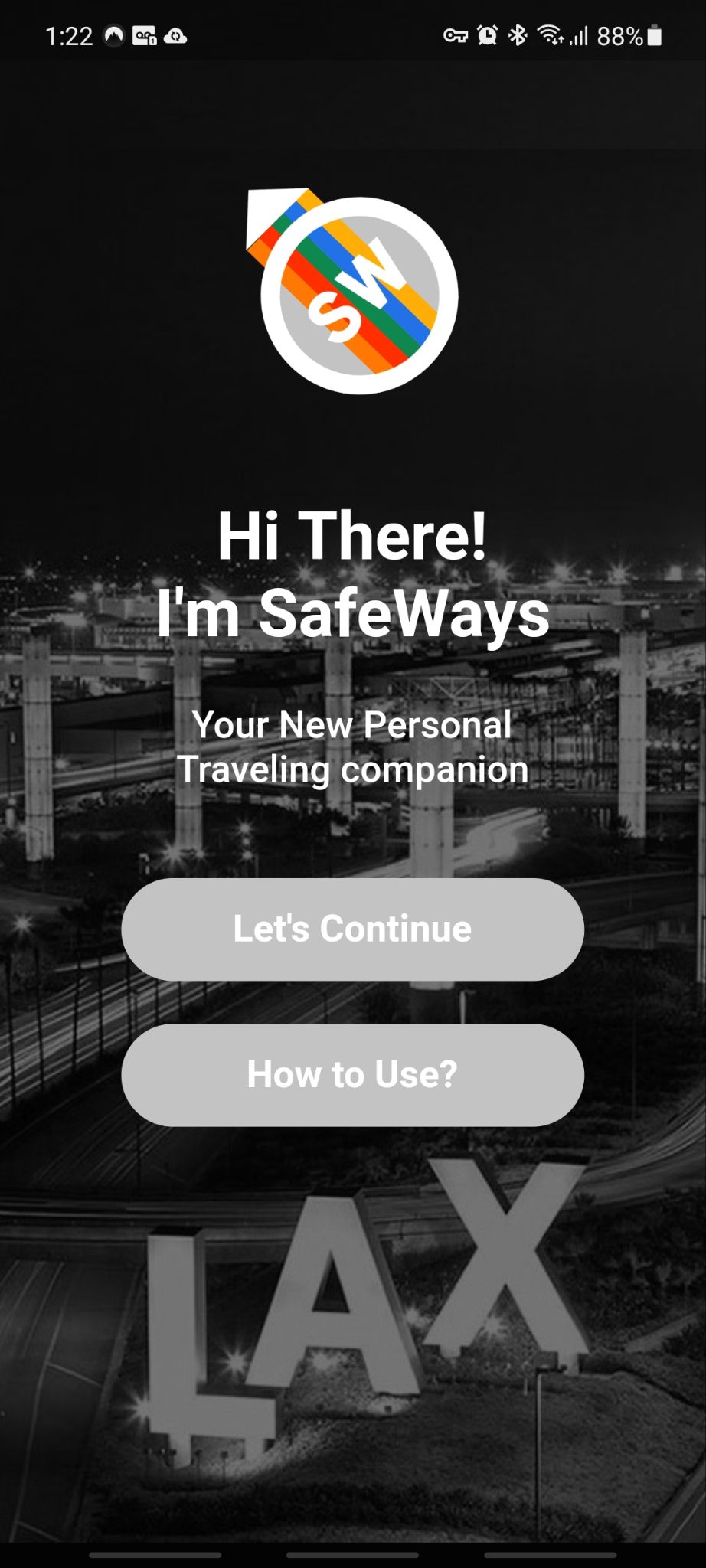 Demo
Current status of the application
https://youtu.be/n9NVr9mT08E
[Speaker Notes: LUIS

Show demo???]
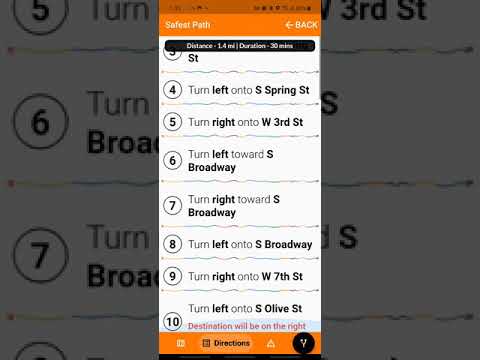 [Speaker Notes: LUIS]
Future Implementations:
- Continue Software Patent pending/IRB process with the Cal State LA’s Office of Research, Scholarship, and Creative Activities (ORSCA).
- Testing process: review outcome, results provided by the algorithms
- Compare and work with other data to various data sets from different departments in the City of Los Angeles or transportation agencies.
- Mobile application linked with the web application to collect users routes decisions and choice to identify the optimal routes as well as problem areas, it may be necessary to conduct an assessment of the physical environment surrounding the routes.
[Speaker Notes: Lynne 
Android App - Have a different map for pedestrians and bicyclist - Multiple safest path - Metro bike share compatibility - Review/feedback - Dangerous index color code - - nearest bike shop for issues. -
-
- Notification features of busy intersection Android App - Have a different map for pedestrians and bicyclist - Multiple safest path - Metro bike share compatibility - Review/feedback - Dangerous index color code - - nearest bike shop for issues. -]
Storing user information
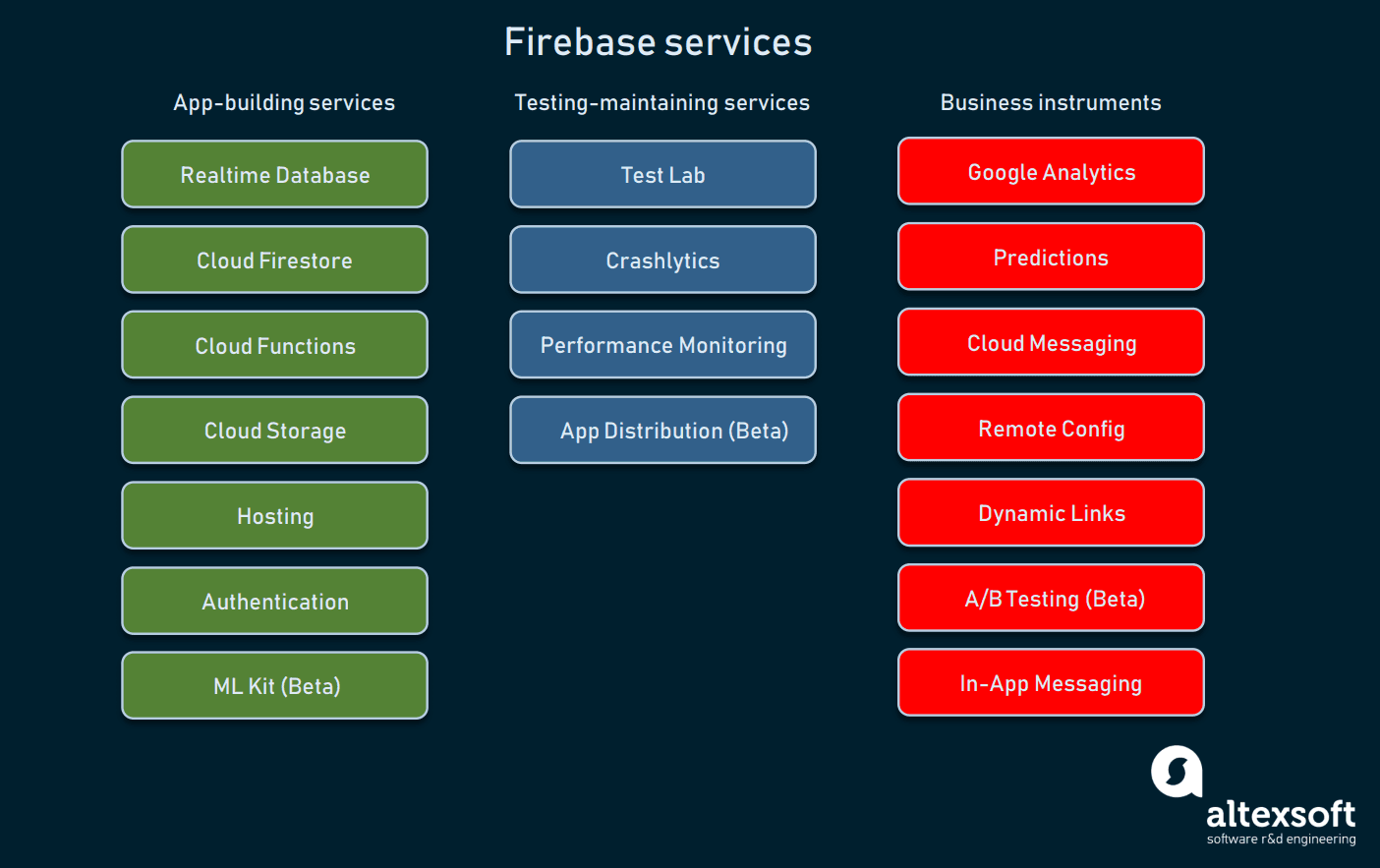 Databases - Firebase Realtime Database
Firebase Authentication is a Google Authentication feature tailored for apps
Machine learning capabilities - This product is currently in beta.
[Speaker Notes: LynneMarking feature to revisit - Notification features of busy intersection]
Voice navigation
Consider the pros and cons of voice interfaces 
Keep the balance between graphical and voice navigation features.
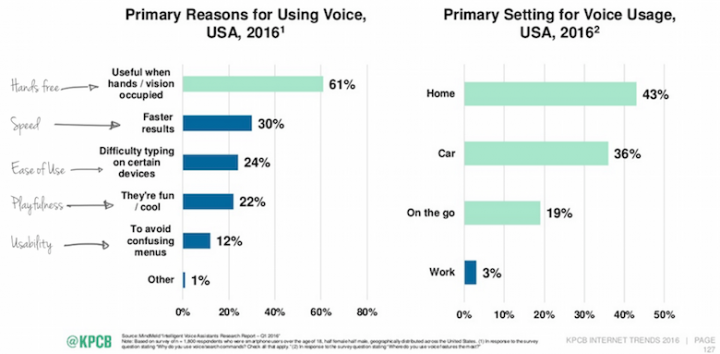 [Speaker Notes: LynneDay by day, people are conducting more of their searches through voice at a rapidly growing rate. 
In a voice interface, confirming tasks and marking errors with the possibility to correct them might even come across as more essential than in a visual interface. When designing a VUI, always plan ahead and write the lines of the possible conversation for these events!https://uxstudioteam.com/ux-blog/voice-navigation/]
Thank you!
Questions? 
Please Contact:
  
Mohammad Pourhomayoun     	mpourho@calstatela.edu
Lynne Tien     				ltien@calstatela.edu 
Edgar Hernandez     			ehern251@calstatela.edu 
Gunjan Kc    	 			gkc@calstatela.edu
Jason Fan     				jfan14@calstatela.edu 
Luis Gonzalez Gutierrez     			lgonz192@calstatela.edu
References
National Highway Traffic Safety Administration. Traffic Safety Facts 2017 Data: Pedestrians. U.S. Department of Transportation, Washington, DC; 2019. Available at https://crashstats.nhtsa.dot.gov/Api/Public/ViewPublication/812681. Accessed 15 October 2019.
Centers for Disease Control and Prevention. WISQARS (Web-based Injury Statistics Query and Reporting System). Atlanta, GA: US Department of Health and Human Services, CDC; 2015. Available at http://www.cdc.gov/injury/wisqars. Accessed 15 October 2019.
[Speaker Notes: http://help.leaderboarded.com/knowledgebase/articles/613299-relative-scoring-vs-absolute-scoring-explained]